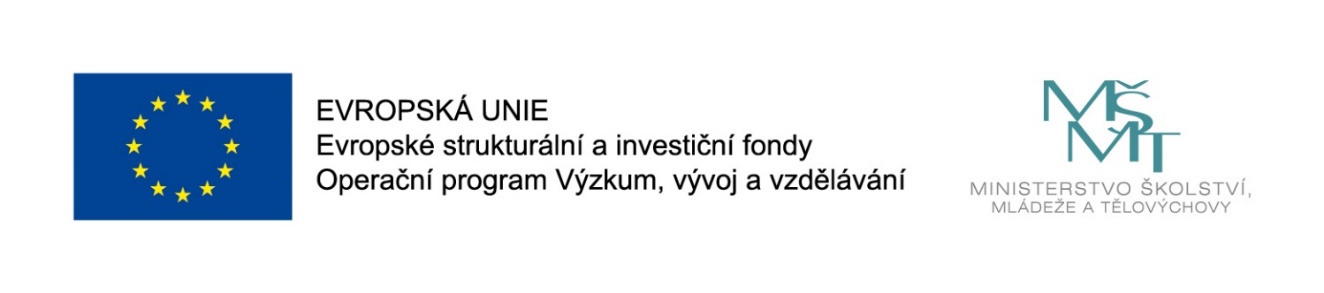 Názevprezentace
Prezentace předmětu:
Sociální politika
Vyučující:
Mgr. Ivona Buryová, Ph.D.
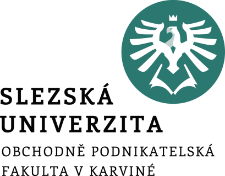 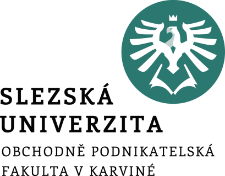 Sociální politika, subjekty a objekty sociální politiky, práva občanů
Definice sociální politiky

Subjekty sociální politiky

Objekty sociální politiky

Diferenciace práv občanů
.
Struktura přednášky
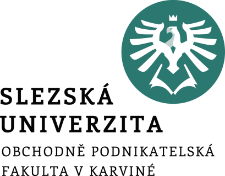 Sociální politika, subjekty a objekty sociální politiky, práva občanů
Cílem přednášky je:
Definovat pojmy, související se sociální politikou
Představit subjekty a objekty sociální politiky
Představit typy práva občanů v kontextu vývoje společnosti a sociálního státu
.
Charakteristika a definice sociální politikySociální politika tvoří důležitou složku veřejného života. Podoba všech opatření sociální politiky se odvíjí v podstatě od chápání jejího smyslu celou společností. Hlavní úlohu v dnešní společnosti hraje v oblasti sociální politiky většinou stát. Dalšími aktéry pak jsou nestátní instituce, nebo i samotní občané. Definice sociální politiky není jednoznačná. Proto vybíráme definici od Tomeše (1999
Definice sociální politiky„Soustavné, cílevědomé úsilí sociálních subjektů o změnu nebo udržení sociálního systému“ (Tomeš 1996, str.19).Mimo jiné to znamená, že taková sociální politika musí mít svůj cíl a soustavně se přizpůsobovat měnícím se společenským, ekonomickým i politickým podmínkám.
Subjekty a objekty sociální politikySubjektem je ten, kdo sociální politiku provádí a objektem je ten, komu je sociální politika určena.Hlavní subjekt sociální politiky je stát, který určuje pojetí, obsah, cíle a úkoly sociální politiky. Subjektem může být i církev, odbory, podniky (podniková sociální politika), organizace apod. Pokud jde o mezinárodní úroveň, subjektem sociální politiky může být EU.
Subjekty a objekty sociální politikyObjekty sociální politiky jsou tedy ti aktéři, na které je opatření sociální politiky orientováno, kterým je určeno. Pod pojmem objekt vidíme v prvé řadě všechny obyvatele dané země. Nahlížíme na ně buď jako na jednotlivce, nebo jako na sociální skupiny.
Subjekty a objekty sociální politiky
Objekty je možné (a nutné) podle typu opatření sociální politiky různě strukturovat, např.:- podle věku,- podle pohlaví, - podle vzdělání,- podle příjmu,- ekonomické aktivity,- počtu dětí atd.
Sociální práva a jejich rozvojPodle T.H. Marshalla byla moderní občanská společnost ustavena v posledních třech stoletích v tomto pořadí:	18. století: občanská práva,	19. století: politická práva,	20. století: sociální práva.
Sociální práva a jejich rozvojObčanská společnost podle Marshalla tedy sestává ze tří různých elementů:  - občanského,  - politického,  - sociálního elementu.
Sociální práva a jejich rozvoj1. Občanský element referuje o garantování osobní svobody a rovnosti před zákonem. Spočívá v prvé řadě v právních institucích. 2. Politický element hovoří o přiznání politických volebních práv (enfranchisement), právu volit a dovolat se úřadů. Spočívá v politických institucích. 3. Sociální element obsahuje poukaz na ekonomický welfare a zabezpečení a právo sdílet v plné míře sociální dědictví a život v civilizované společnosti, podle převažujících standardů v dané společnosti. Spočívá v sociálních službách v širokém slova smyslu (Mishra 1989, str. 27).
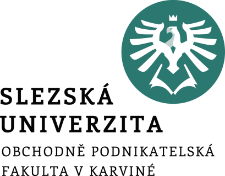 Shrnutí přednášky
Sociální politika je podle Tomeše: „Soustavné, cílevědomé úsilí sociálních subjektů o změnu nebo udržení sociálního systému“ (Tomeš 1996, str.19). 
Mimo jiné to znamená, že taková sociální politika musí mít svůj cíl a soustavně se přizpůsobovat měnícím se společenským, ekonomickým i politickým podmínkám.
 
Subjektem sociální politiky je vždy ten, který sociální politiku aplikuje (stát, církev, odbory, podniky, organizace apod.)
Objektem sociální politiky je ten, na kom je aplikována (občané, zaměstnanci apod.)

Práva občanů ve společnosti se vyvíjela podle vzniku a typu sociálního státu. Rozlišujeme proto v 18. století: občanská práva, 19. století: politická práva a ve 20. století: sociální práva. Občanský element referuje o garantování osobní svobody, politický element hovoří o přiznání politických volebních práv a  sociální element zdůrazňuje ekonomický welfare a zabezpečení a právo sdílet v plné míře sociální dědictví a život v civilizované společnosti.